Superovulation
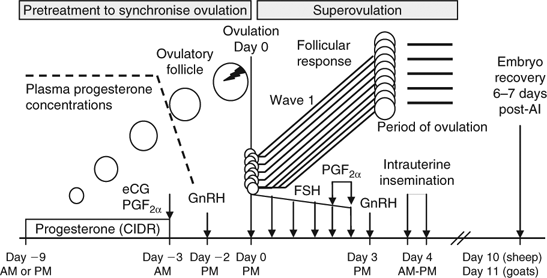 Reminder
Signs
Factors ?